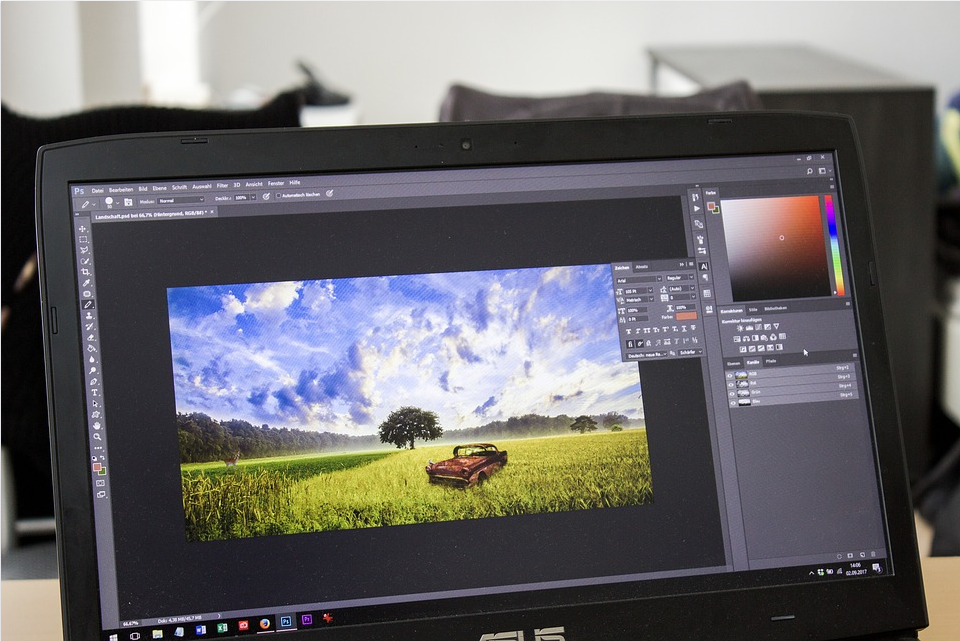 Vielfalt digitaler Werkzeuge
für den Biologieunterricht kennenlernen
Vielfalt digitaler Werkzeuge kennenlernen
leicht verändert nach: Becker, 
Messinger-Koppelt, Thyssen (2020).
 Digitale Basiskompetenzen.
 Joachim Herz Stiftung
Verwendung digitaler Werkzeuge, die für alle Fächer nutzbar sind.
Allgemeinere
Kompetenzen
Verwendung digitaler Werkzeuge, die speziell für den Biologieunterricht/ naturwissenschaftlichen Unterricht nutzbar sind.
Fachspezifische
Kompetenzen
Messwert- und Datenerfassung
Digitale Mess-Sensoren
Messreihen (verschiedener Gruppen) sind schnell zusammenzuführen 
Reduzierung von Komplexität
Schülerinnen und Schüler können leicht mit den Systemen arbeiten
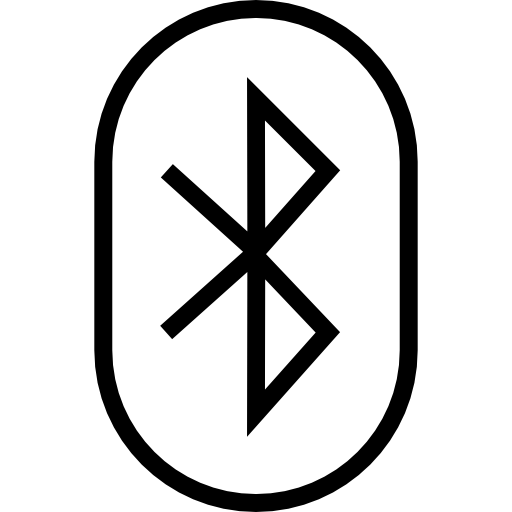 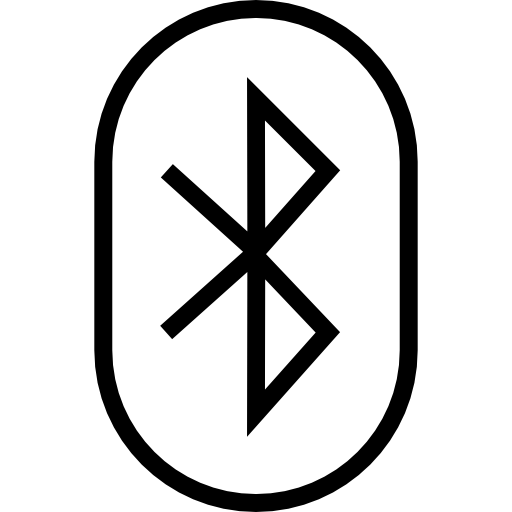 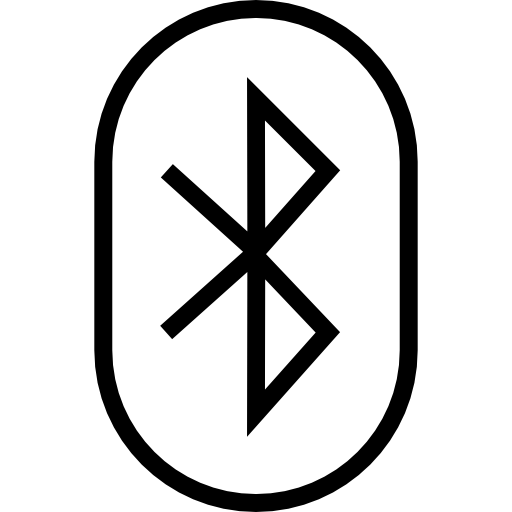 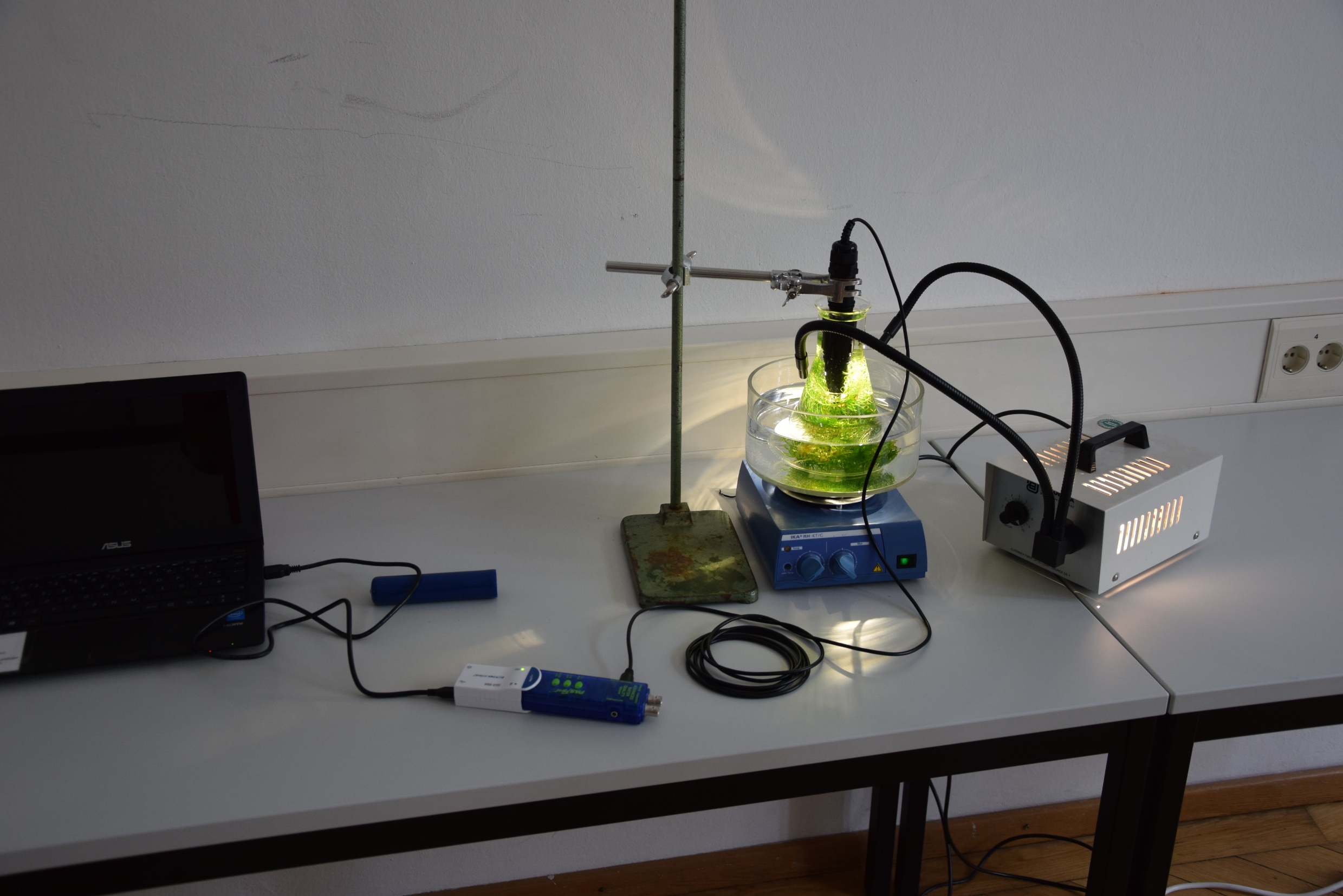 Mess-Sensor
Messwert- und Datenerfassung
Datenerfassung mit Hilfe des Smartphones
s-Sensoren
Die integrierte Kamera des Smartphones bietet zahlreiche Möglichkeiten Messwerte und Daten erfassen zu können.
Schülerinnen und Schüler haben meist ein eigenes Gerät, das sie nutzen können.
Videoaufnahmen erstellen, um Vorgänge zu erfassen
Mikroskopie
Pflanzenbestimmung
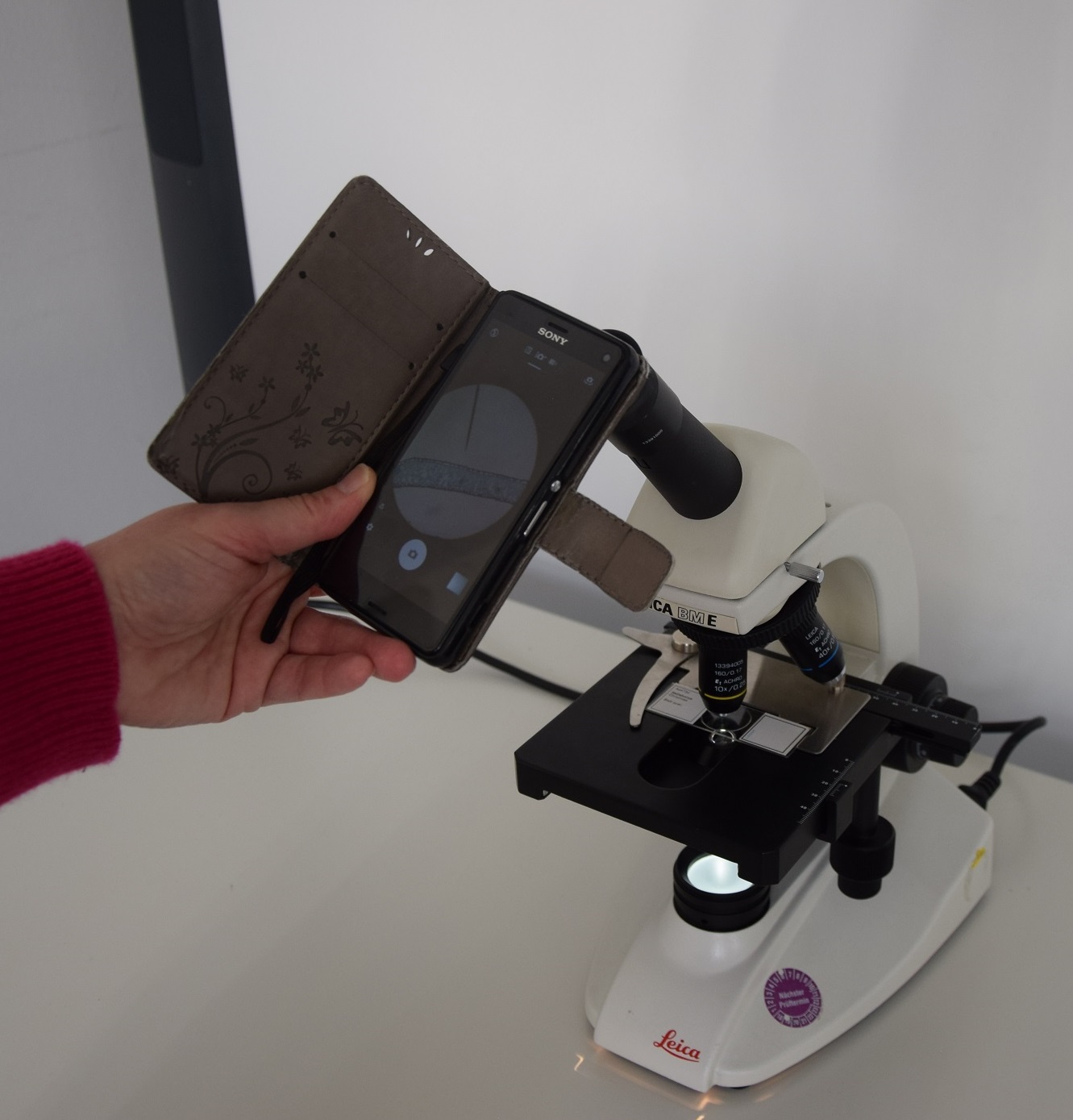 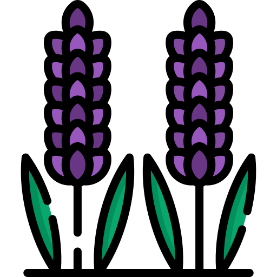 Zeitlupe
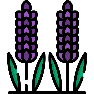 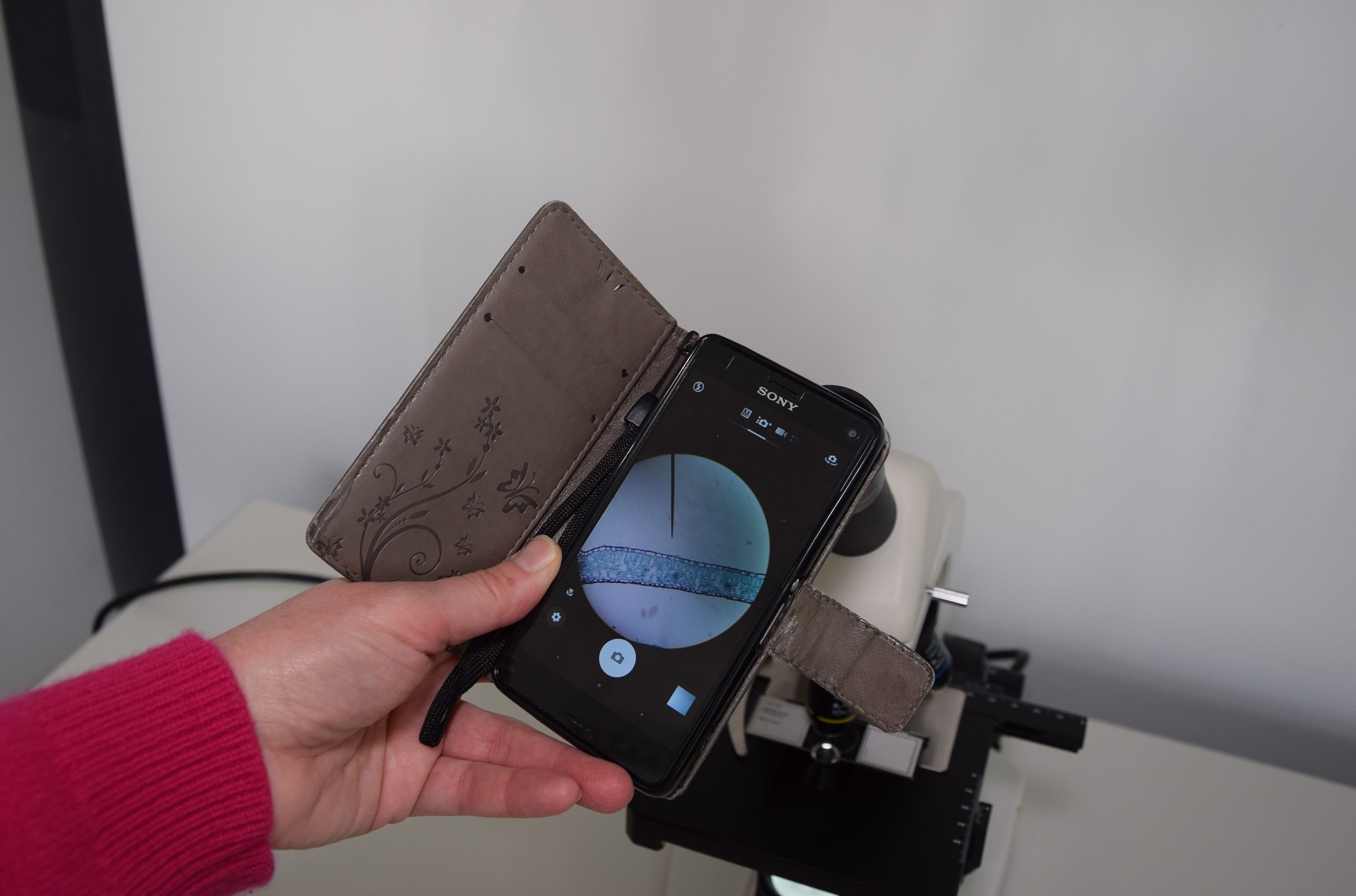 Lavandula angustifolia
Zeitraffer
z.B. mit der App
Flora Incognita
Messwert- und Datenerfassung
Citizen Science
Citizen Science bedeutet die aktive Beteiligung von Bürgerinnen und Bürgern in verschiedenen Phasen des wissenschaftlichen Forschungsprozesses.
Durch das Erfassen und zur Verfügung stellen von Daten, können Datenbanken erstellt werden, die für künftige Wissenschaftsprojekte genutzt werden können.
Schülerinnen und Schüler können einfach an den wissenschaftlichen Forschungsprozess herangeführt werden.
z.B. das Projekt BIOTOPIA Dawn Chorus
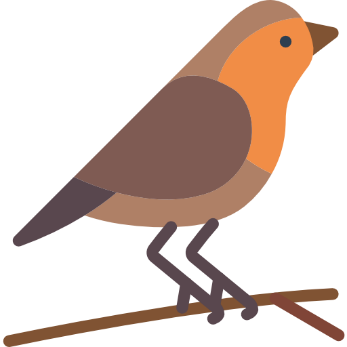 Bryce, Hutfluss, Gerl (2021)
Datenverarbeitung
Datenbanken und Datenrepositorien nutzen
In Datenbanken und Datenrepositorien werden Datensätze zu unterschiedlichen Themenbereichen zur Verfügung gestellt.
Die Arbeit mit großen Datensätzen, um biologische Fragestellungen beantworten zu können, kann zu einer Förderung der Data Litracy im naturwissenschaftlichen Unterricht beitragen.
Mit Mess-Sensoren ausgestattete Bienenstöcke im BeeBit Projekt
Das Bayerische Landesamt für Umwelt stellt Luftschadstoffmessdaten aus Bayern zur Verfügung

In der Datenbank des Statistisches Bundesamt finden sich viele Daten u.a. zum ökologischen Landbau und Flächennutzung in Deutschland
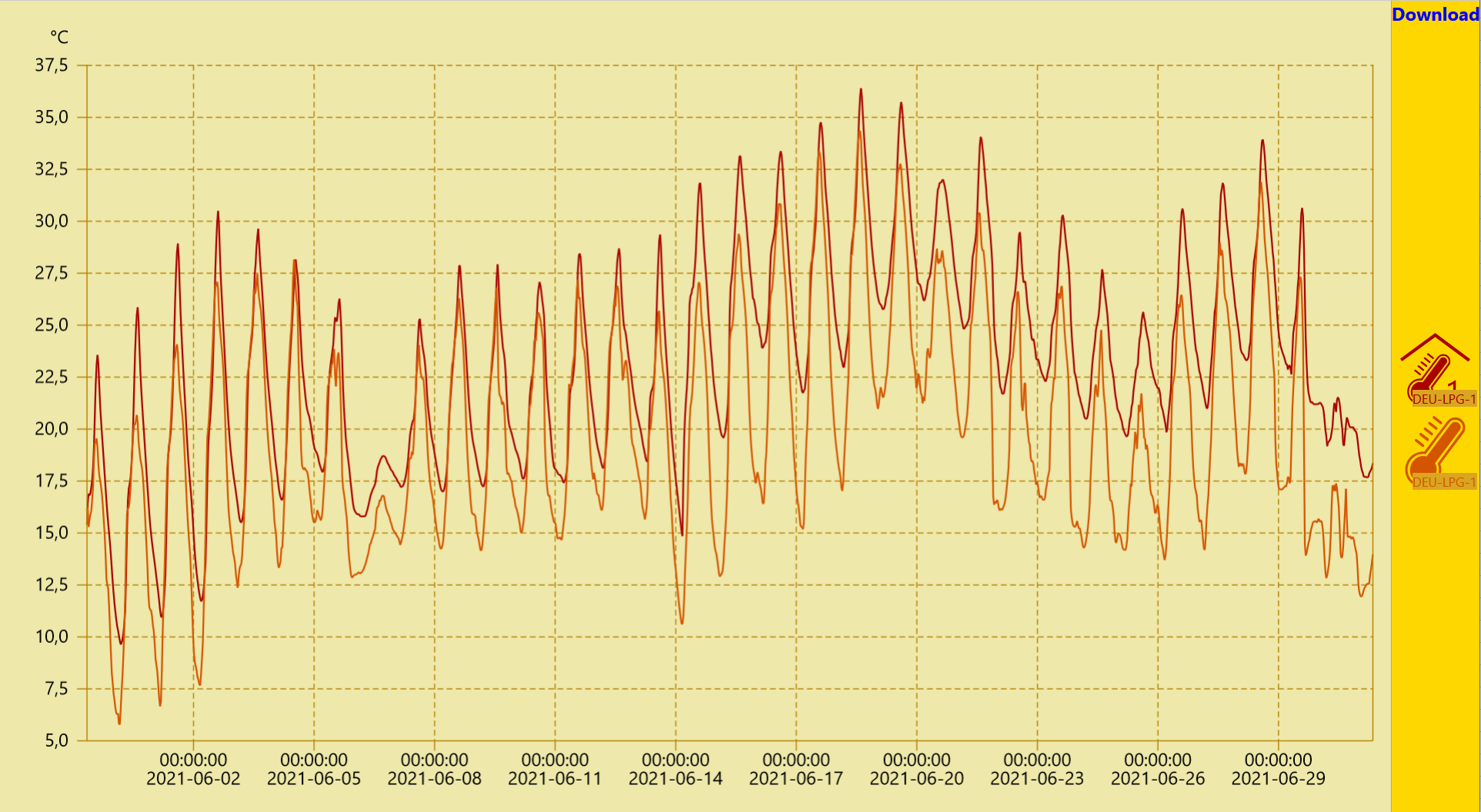 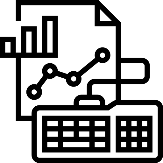 Daten filtern, aggregieren, aufteilen, visualisieren, …
Datenverarbeitung
Vogelzug interaktiv
Daten auswerten
mit Naturgucker
Vogelzug verfolgen 
mit Animal Tracker
Interaktive Übungen des BISA-Projekts,
um Zugvögel kennenzulernen
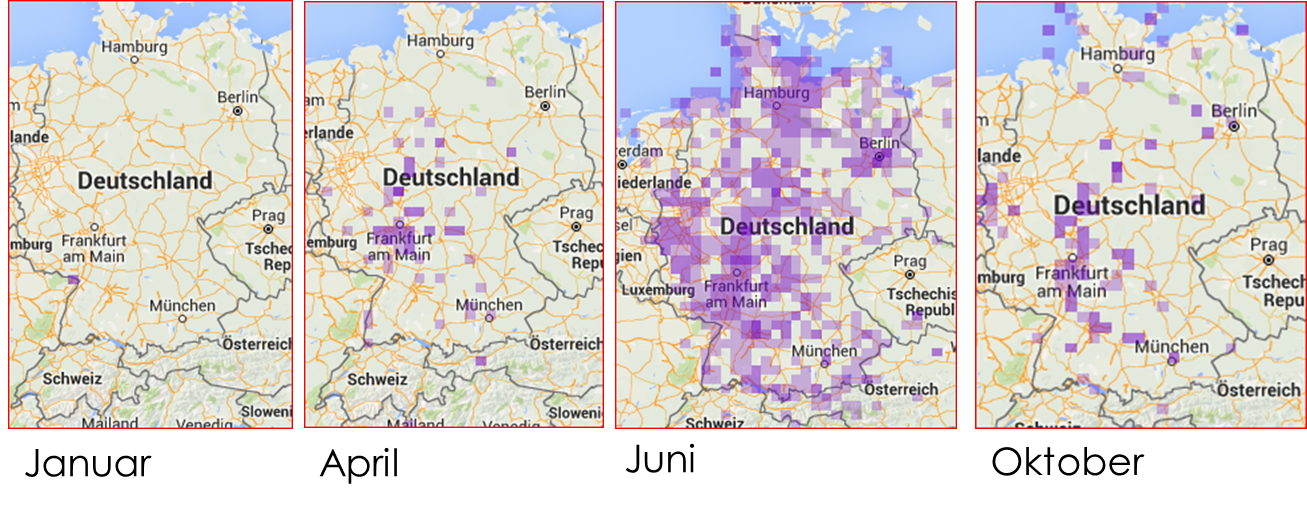 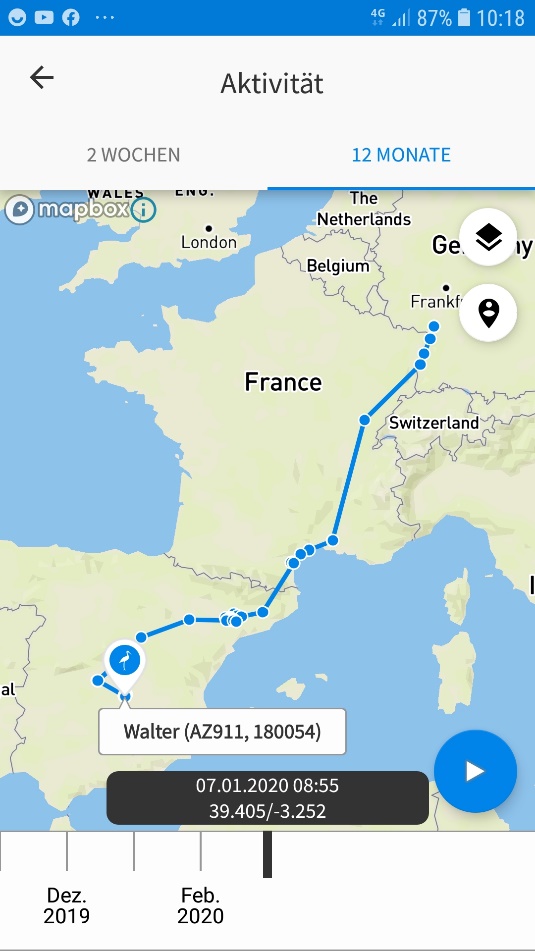 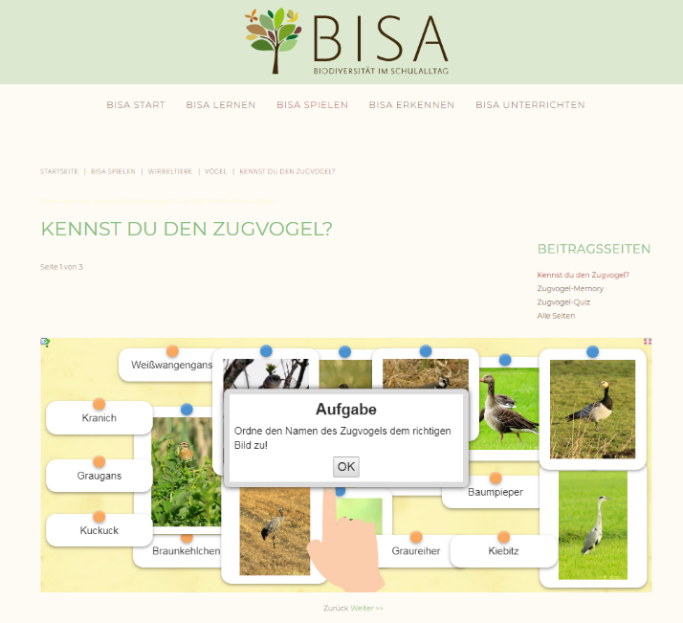 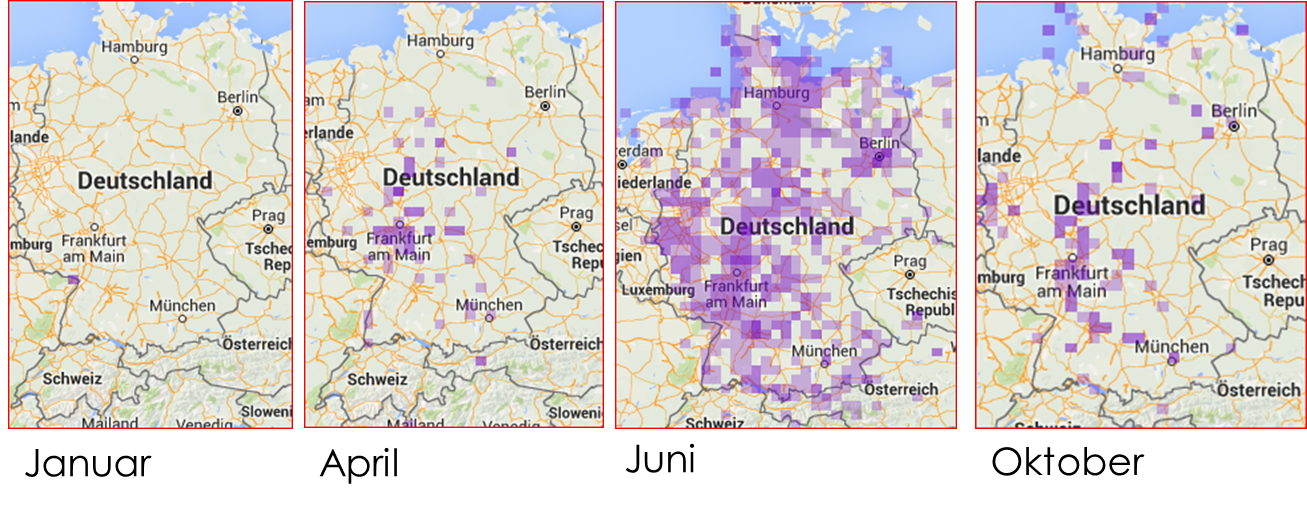 Gerl (2020a)
Gerl (2020b)
Gerl (2018)
erstellt mit: BISA, www.bisa100.de
erstellt mit: Animal Tracker App, MPG
erstellt mit: www.naturgucker.de
Simulation und Modellierung
Simulation mit InsightMaker
Das selbstständige Erstellen datengestützter Simulationen bietet vielfältige Möglichkeiten.
Schülerinnen und Schüler können bei der Erarbeitung komplexer naturwissenschaftlicher Modelle mit Hilfe von Simulationen unterstütz werden.
z.B. Simulation einer Räuber-Beute-Beziehung mit der browserbasierten Anwendung InsightMaker
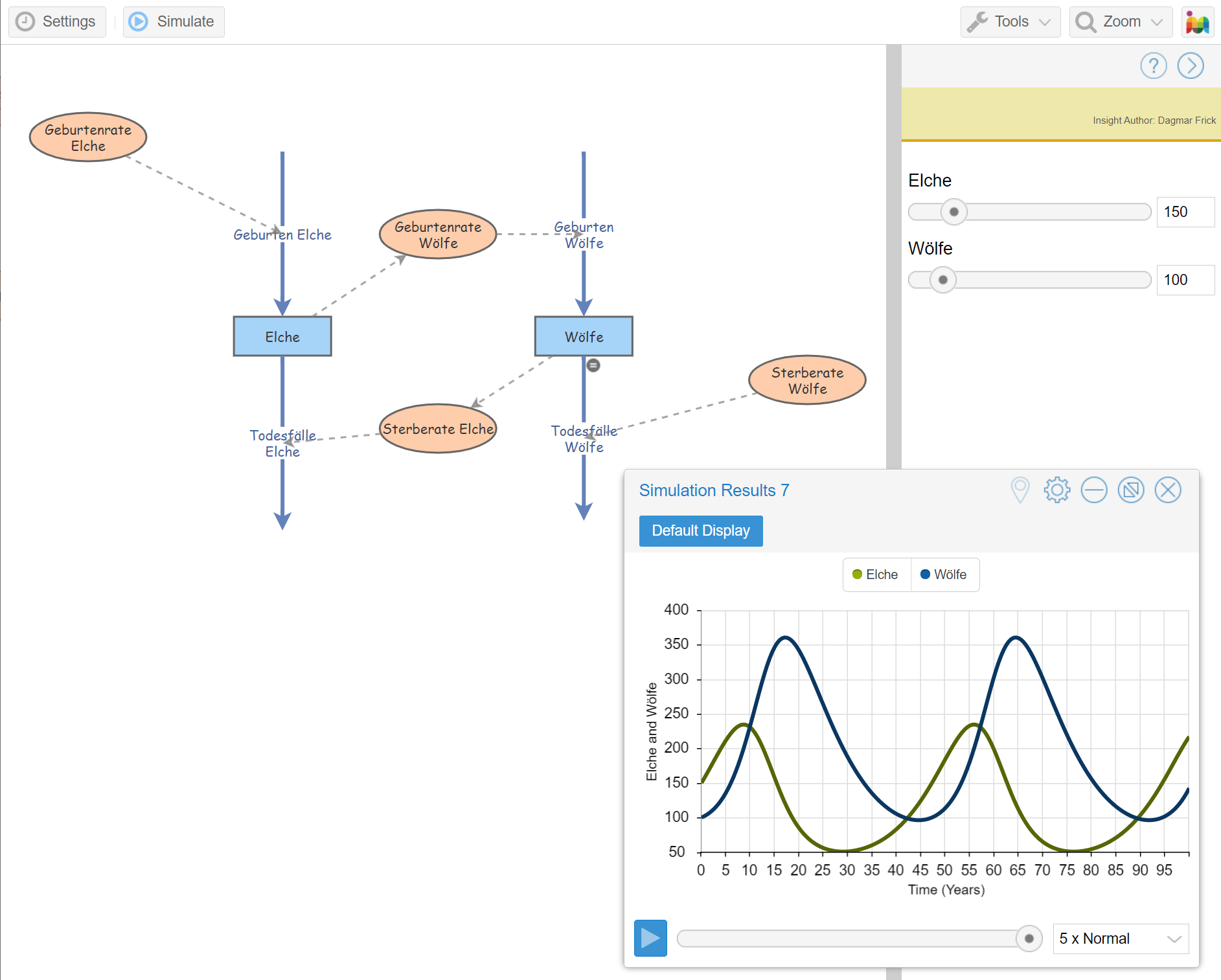 erstellt mit: www.insightmaker.com
Simulation und Modellierung
Digitale 3D-Modelle erstellen
Modellieren als zentrale naturwissenschaftliche Arbeitsweise.
3D-Modelle am Computer lassen sich aus unterschiedlichen Perspektiven betrachten und beliebig verändern und überarbeiten.
Die Benutzung des Programms ist für Schülerinnen und Schüler vergleichsweise einfach und intuitiv.
z.B. Modellierung eines Kugelgelenks oder der DNA-Doppelhelix mit der browserbasierten Anwendung Tinkercad
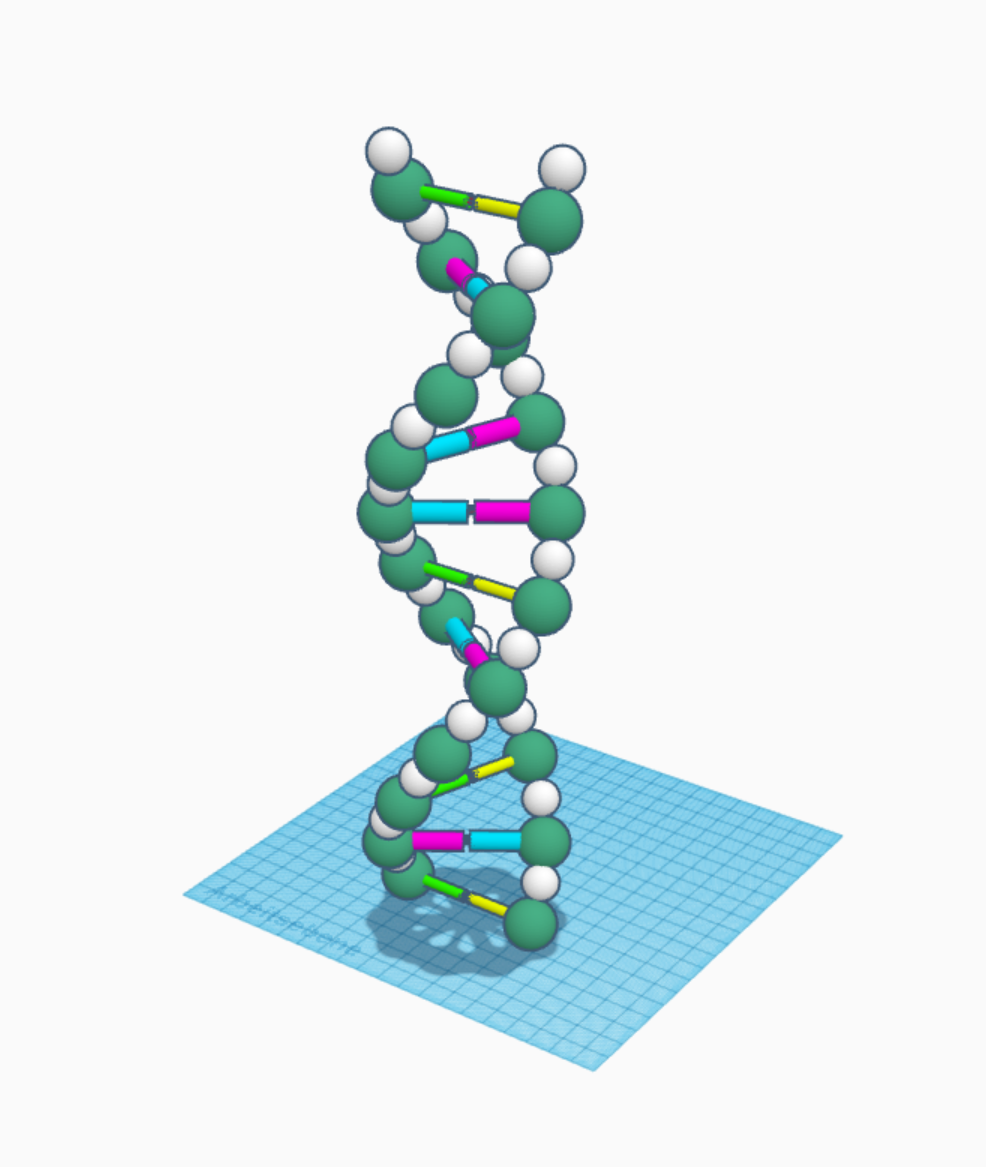 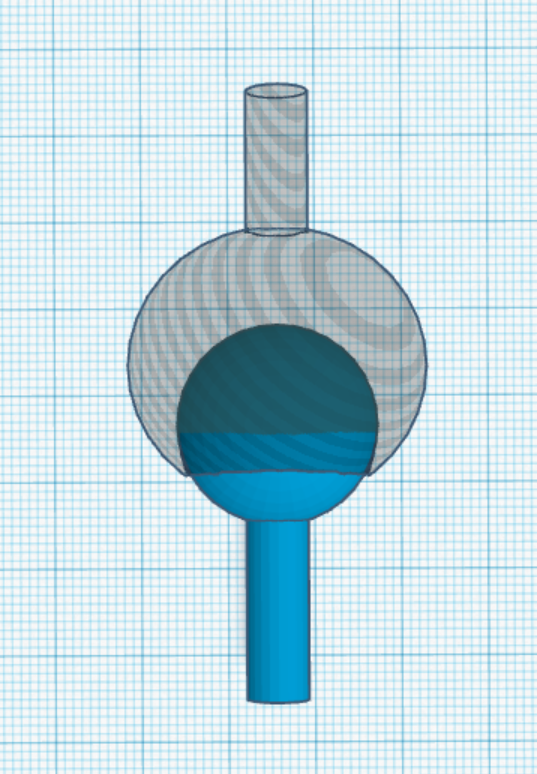 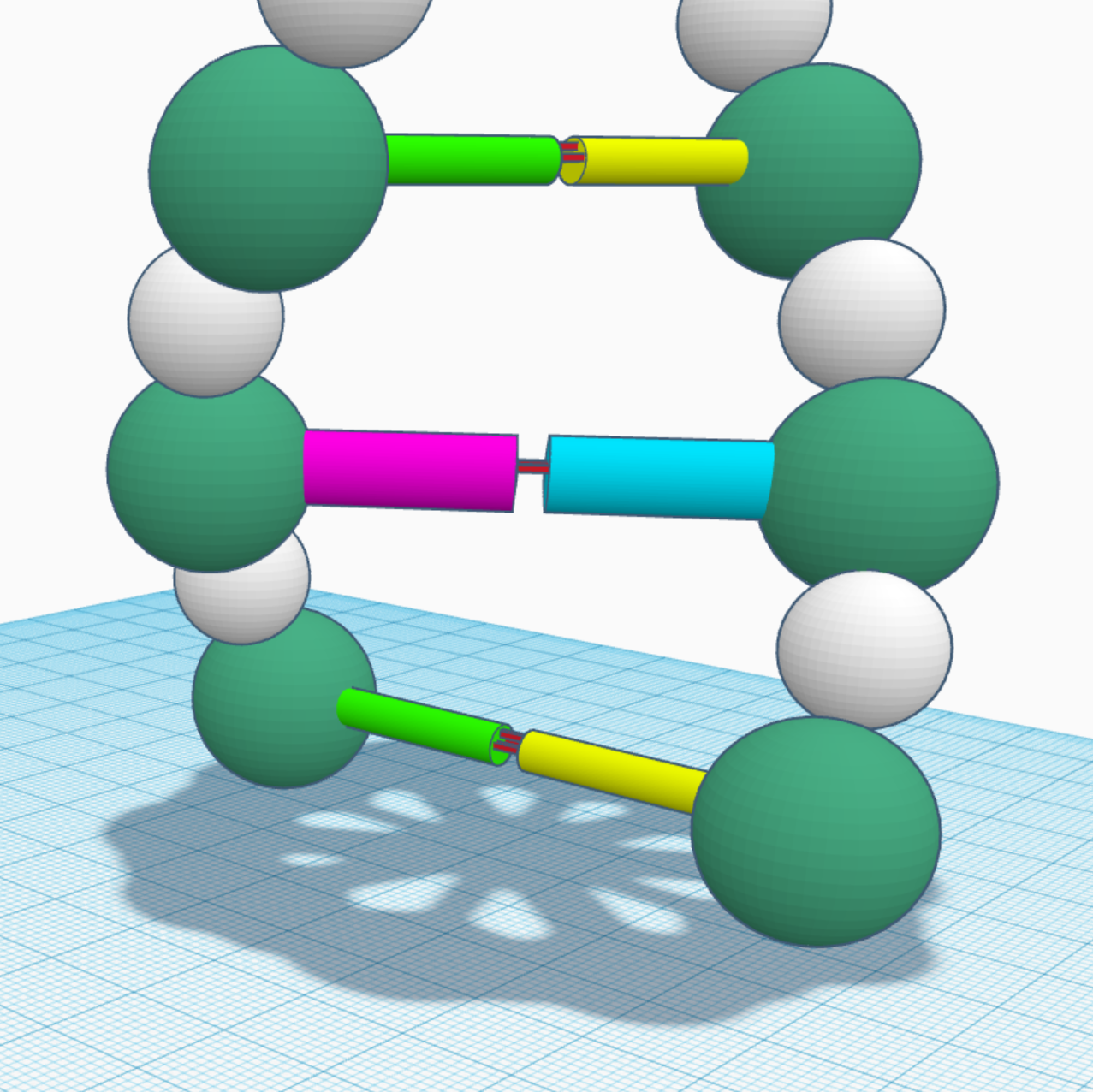 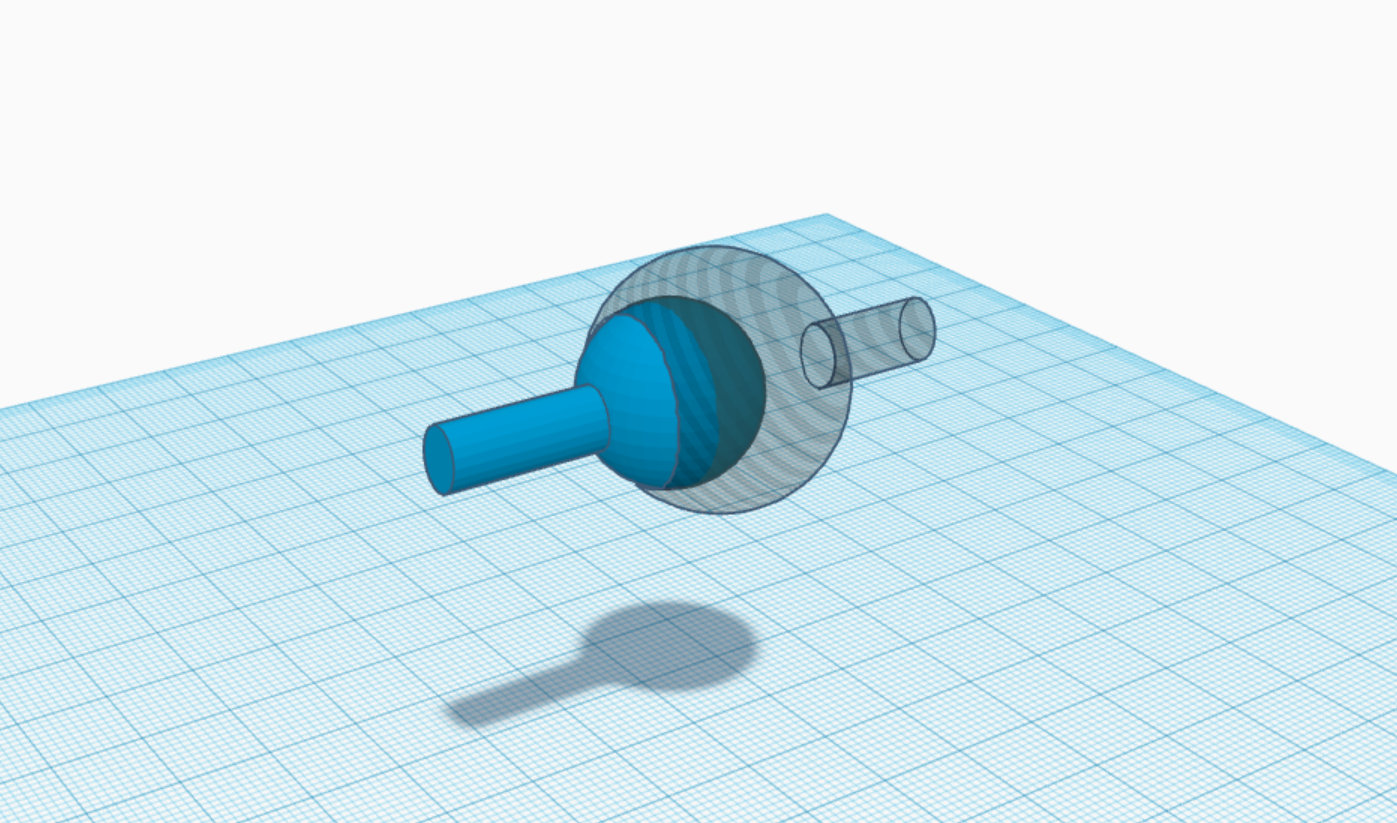 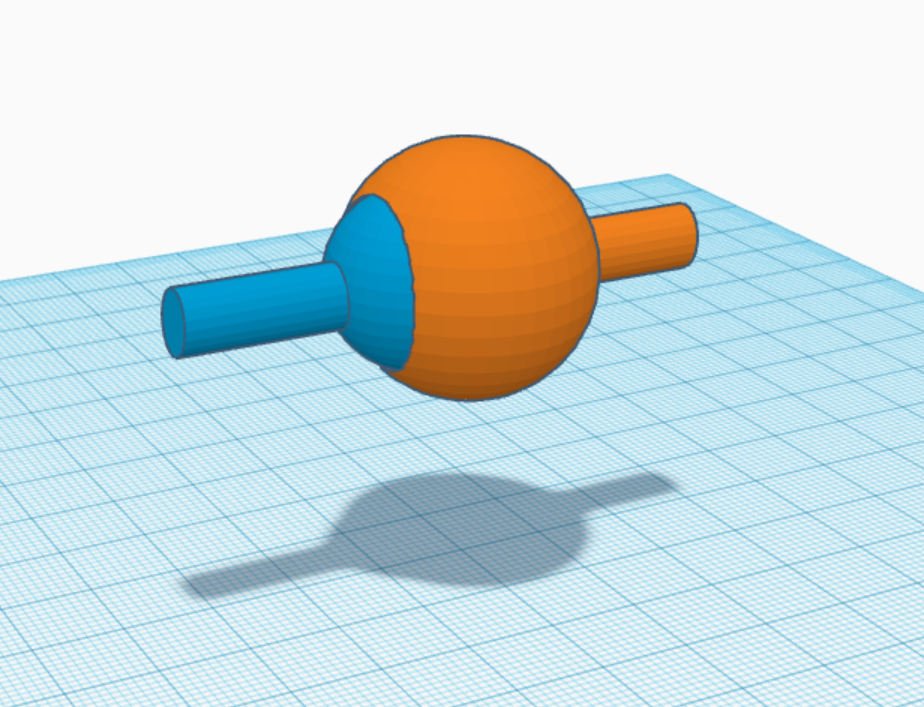 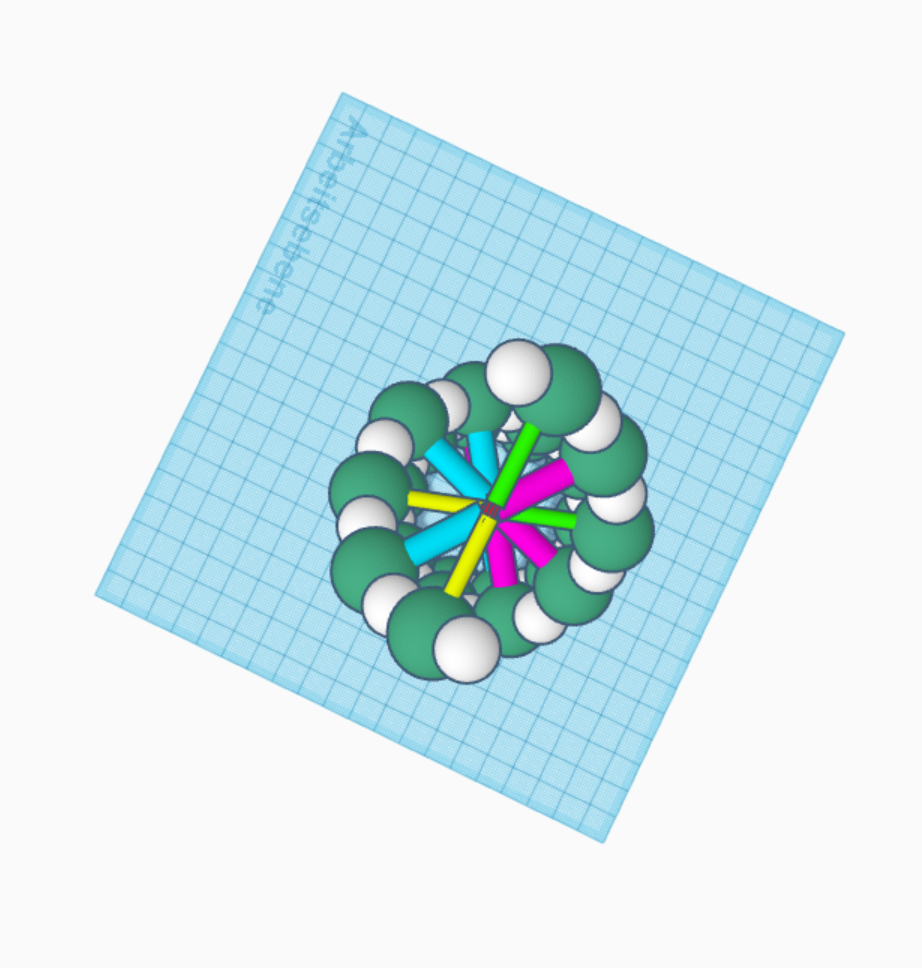 DNA Modell by aidan
Kugelgelenk
erstellt mit: www.tinkercad.com
Datenbank digitaler Werkzeuge
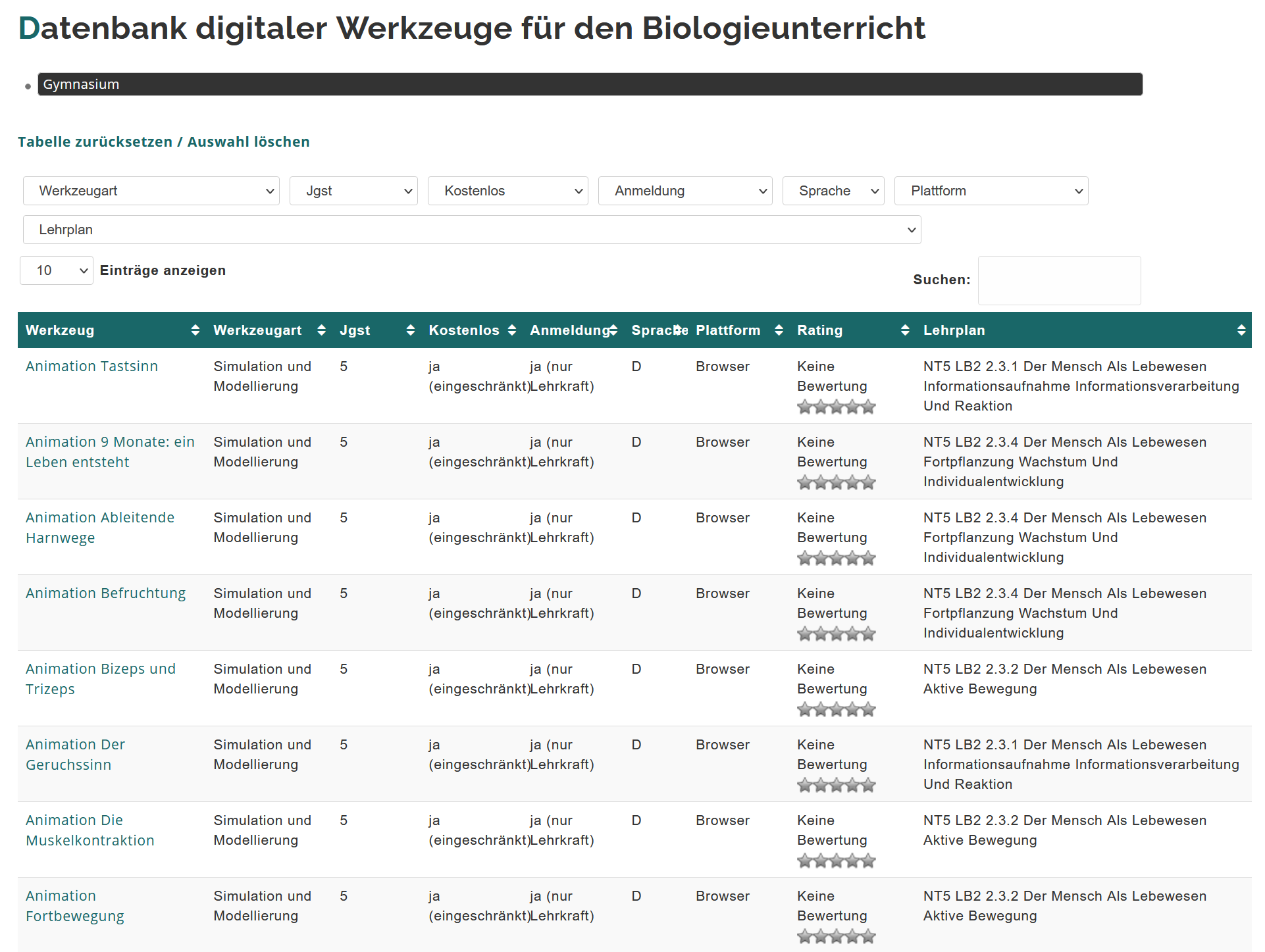 https://www.digitus.biologie.uni-muenchen.de/?page_id=31
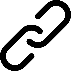 Checkliste zur Bewertung digitaler Werkzeuge
Girwidz (2012); siehe auch Debowska et al. (2013)
Die ausführliche Checkliste zur Bewertung digitaler Werkzeuge findet sich in der Handreichung für Lehrkräfte.
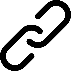 Wählen Sie 3 Ihnen noch unbekannte digitale Werkzeuge aus und arbeiten Sie sich so in die Werkzeuge ein, dass Sie diese anderen erklären können.
Überlegen Sie sich Unterrichtsbeispiele, in denen diese Werkzeuge genutzt werden können und formulieren Sie eine entsprechende Aufgabenstellung für ein Unterrichtsbeispiel.
Identifizieren Sie, u.a. mit Hilfe der vorgestellten Checkliste, Vor- und Nachteile des Werkzeugs.
Aufgabe I
Digitale Werkzeuge

Nutzen Sie das Aufgabenblatt „Aufgabe I – Digitale Werkzeuge“ aus der Handreichung für Lehrkräfte.
Integrieren Sie in Ihre Unterrichtsstunde eines der kennengelernten digitalen Werkzeuge und begründen Sie Ihre Entscheidung.
Aufgabe II
Digitale Werkzeuge

Nutzen Sie das Aufgabenblatt „Aufgabe II – Digitale Werkzeuge“ aus der Handreichung für Lehrkräfte.
Quellen- und Literaturverzeichnis
Literatur
Becker, Messinger-Koppelt, Thyssen (2020).Digitale Basiskompetenzen – Orientierungshilfe und Praxisbeispiele für die universitäre Lehramtsausbildung in den Naturwissenschaften. Hamburg: Joachim Herz Stiftung.
Bryce, M., Hutfluss, A., Gerl, T. (2021). Biologie macht SchulePLUS und BIOTOPIA Dawn Chorus – Ein Citizen Science & Arts-Projekt zum weltweiten Vogelgesang. Lehrerbildung@LMU, 1(1), 1–12. https://doi.org/10.5282/lb/12 
Dȩbowska, E., Girwidz, R., Greczyło, T., Kohnle, A., Mason, B., Mathelitsch, L., Melder, T., Michelini, M., Ruddock, I. & Silva, J. (2013). Report and recommendations on multimedia materials for teaching and learning electricity and magnetism. European Journal of Physics, 34(3), 47-54.
Gerl, T. (2018). Outdoor und Online – Naturbeobachtung 2.0. Biologie 5-10. 22:  42-45. Friedrich Verlag.
Gerl, T. (2020a). Animal Tracker App: Der Natur auf der Spur. Digital Unterrichten Biologie, 1(03), 1.
Gerl, T. (2020b). Der Vogelzug-eine faszinierende Reise: Nutzung von digitalen Daten zur Aufklärung chronobiologischer Phänomene. Unterricht Biologie, 44(451), 10–14.
Girwidz, R. (2012). Vortrag zum Multimediaeinsatz im Physikunterricht. http://www.didaktikonline.physik.uni-muenchen.de/physik_multimedia/vortr/6_muenchen_LFB_2012_out.pdf  (Aufgerufen am 18.02.2021).
Quellen- und Literaturverzeichnis
Bilder
Titelbild: Pxfue: https://p1.pxfuel.com/preview/840/409/182/image-editing-photoshop-image-editing-program-laptop.jpg (Aufgerufen am 12.02.2021).
Mess-Sensoren: Versuchsaufbau und Grafik von DigitUS, Autor: Dagmar Frick
Datenerfassung mit Hilfe des Smartphones: Fotos und Grafiken von DigitUS, Autor: Dagmar Frick
Bluetooth: Icon von Smashicons auf Flaticon
Lavendel: Icon von Freepik auf Flaticon
Citizen Science: Grafik von DigitUS, Autor: Dagmar Frick
Vogel: Icon von Smashicons auf Flaticon
BeeBit: Logo und Diagramm von BeeBit 
Daten: Icon von Eucalyp auf Flaticon
Vogelzug: GERL, T. (2018). Outdoor und Online – Naturbeobachtung 2.0. Biologie 5-10. 22:  42-45. Friedrich Verlag.
Animal Tracker: Gerl, T. (2020b). Animal Tracker App: Der Natur auf der Spur. Digital Unterrichten Biologie, 1(03), 1.
Bisa: Gerl, T. (2020). Der Vogelzug - eine faszinierende Reise: Nutzung von digitalen Daten zur Aufklärung chronobiologischer Phänomene. Unterricht Biologie, 44(451), 10–14.
Insight Maker: Screenshot von https://insightmaker.com/insight/217174/Populationsdynamik (Aufgerufen am 10.02.2021).
Tinkercad: Screenshots Kugelgelenk von DigitUS auf Tinkercad, Screenshots DNA-Doppelhelix von aidan auf  https://www.tinkercad.com/things/3SABAD5efqu
Datenbank:  Screenshot „Datenbank digitaler Werkzeuge“ von DigitUS https://www.digitus.biologie.uni-muenchen.de/?page_id=345 (Aufgerufen am 06.07.2021).
Aufgabe I /II Bild von StartupStockPhots auf Pixabay: https://pixabay.com/images/id-594090/ 
Alle Bilder lizensiert unter CC-BY-SA 4.0
DigitUS-Projekt
Lizenzhinweis
Lizenzhinweis: "Vielfalt digitaler Werkzeuge für den Biologieunterricht kennenlernen", erstellt  von D. Traub, M. Aufleger, A. Rutkowski, C. Förtsch, M. Spangler und B. Neuhaus im Projekt  DigitUS und lizenziert als CC BY SA 4.0. 

Hinweis: Die Logos von DigitUS und seiner Projektpartner sind  urheberrechtlich geschützt. Sie sind im Fall einer Bearbeitung des  Materials zu entfernen.